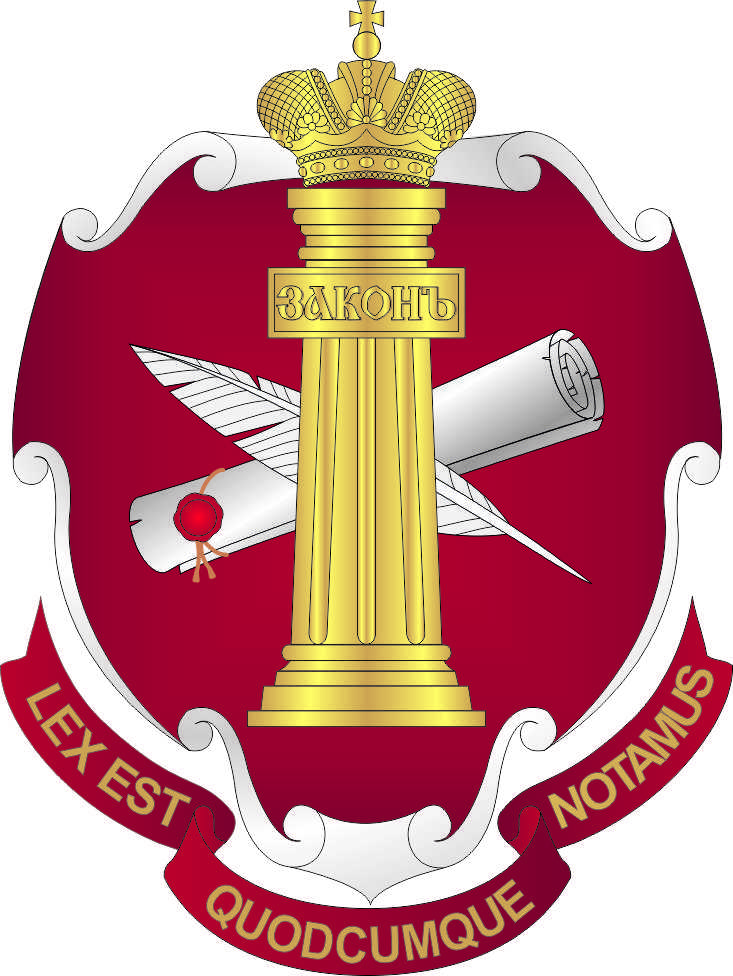 Федеральная нотариальная палата
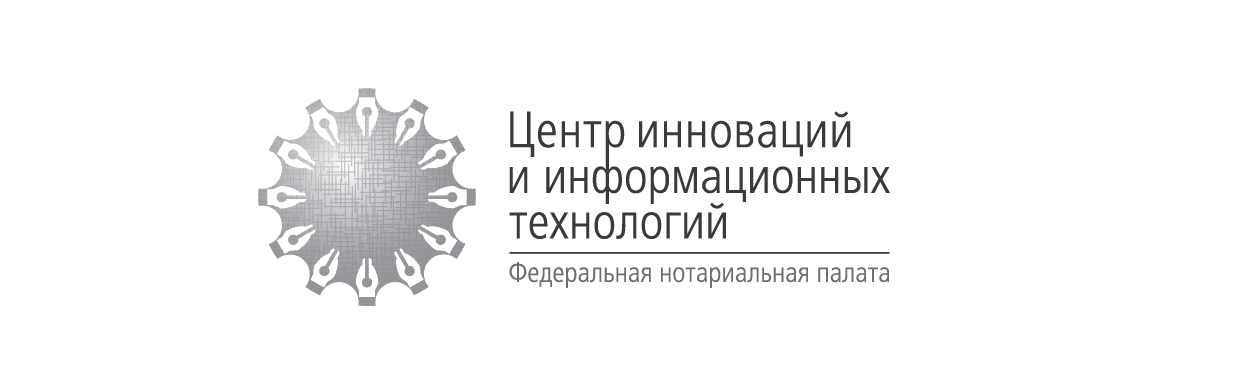 Взаимодействие нотариата и Росреестра
Вебинар
[Speaker Notes: 1. Общая информация о регистрации уведомлений
2. Диаграмма количества зарегистрированных в электронной и бумажной форме уведомлений 
3. Способы подачи и статистика по  уведомлениям в электронной форме
4. Статистика по нотариусам, регистрирующим уведомления в электронной форме]
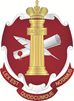 Соблюдение требований Основ законодательства о нотариате
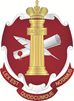 ФГИС ЕГРН
2015
2018
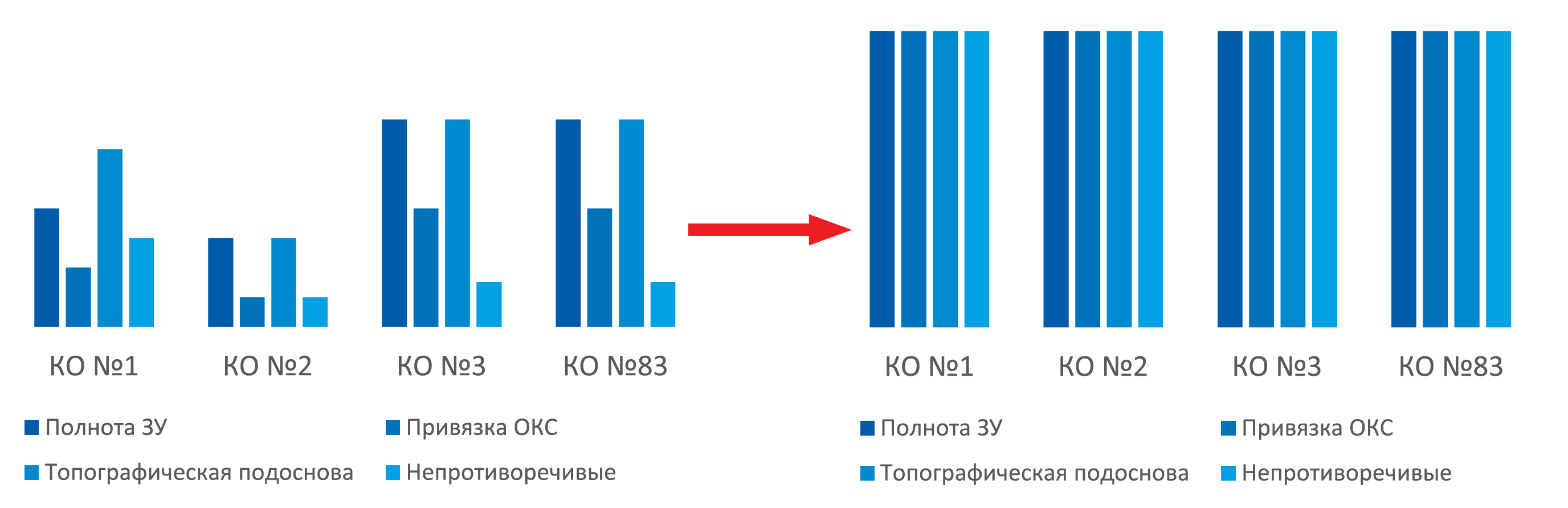 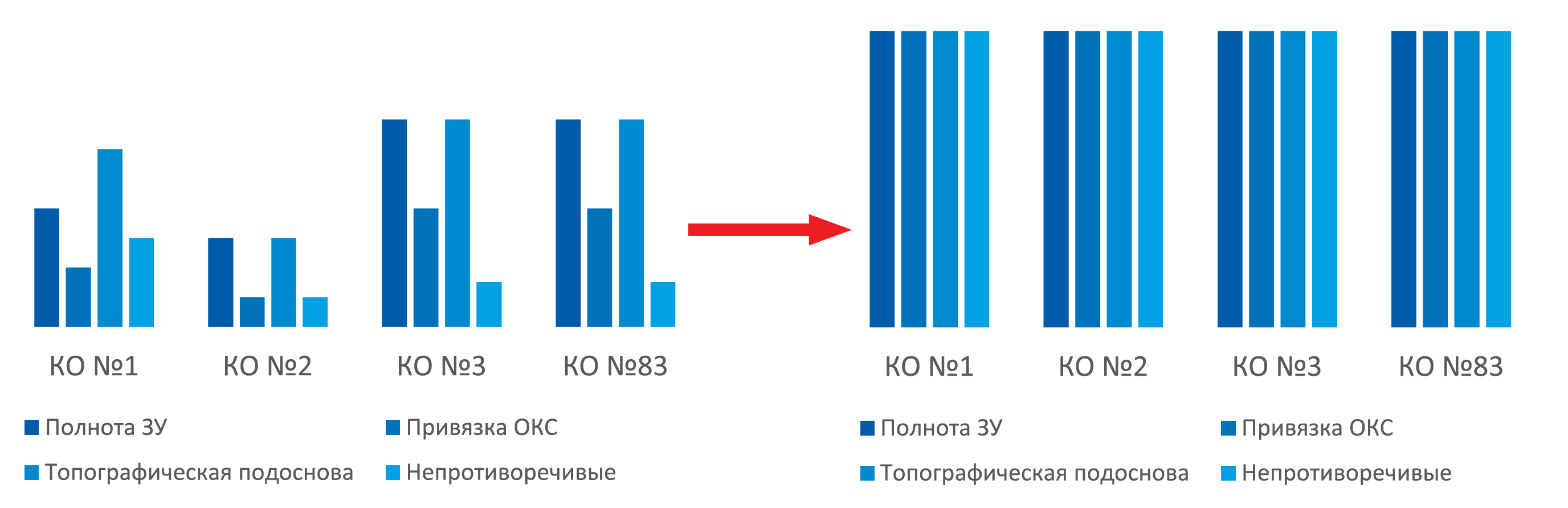 2009
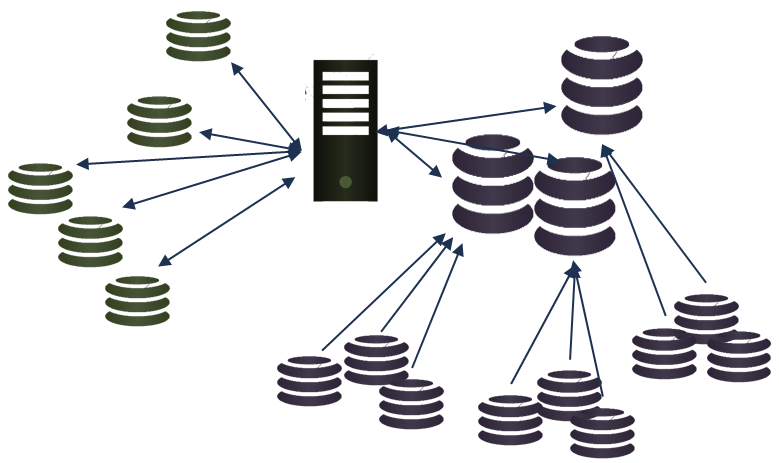 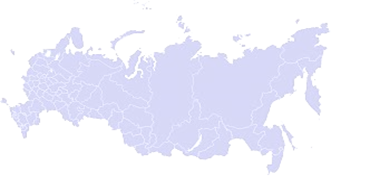 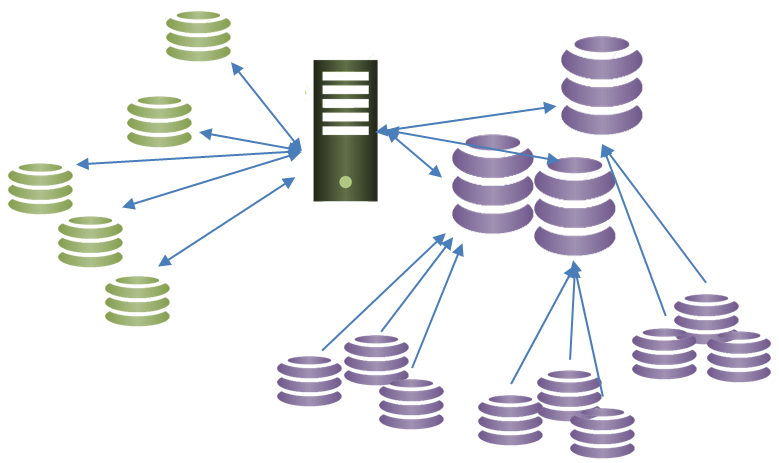 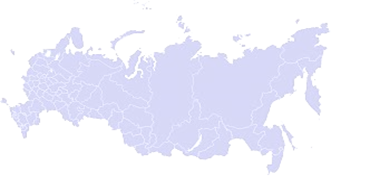 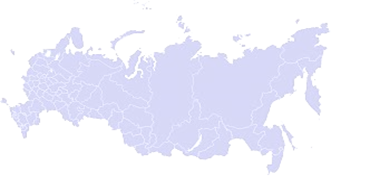 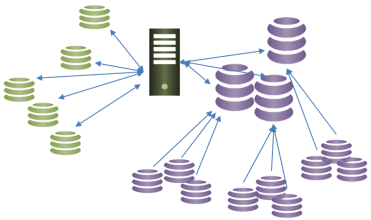 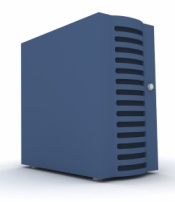 85 баз данных
Единая база данных
1800 баз 
данных
ЕДИНАЯ УЧЁТНО – РЕГИСТРАЦИОННАЯ ПРОЦЕДУРА
Кадастровый учёт
+
Регистрация прав на недвижимость
=
ФГИС ЕГРН
Из доклада заместителя руководителя Росреестра А.Б. Приданкина, 
Деятельность Росреестра в сфере информационных технологий в 2014 году и задачи на 2015 год
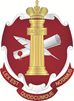 Запрос сведений из ЕГРН
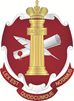 Изменения в Федеральный закон от 13.07.2015 N 218-ФЗ, вступившие в силу с 04.08.2018
В пункте 2 части 14 статьи 62 после слов "недвижимого имущества," дополнить словами "сведения о документах - основаниях осуществления государственной регистрации вещного права,", после слов "содержании правоустанавливающих документов" дополнить словами "(их копии)", слова "в связи с проверкой нотариусом условий совершения исполнительной надписи" исключить
Актуальная редакция: 
	14. Нотариусу по запросу, направленному в форме документа на бумажном носителе, сведения, содержащиеся в Едином государственном реестре недвижимости, предоставляются в течение трех рабочих дней со дня направления такого запроса, по запросу, направленному в электронной форме в автоматизированном режиме, запрошенные сведения предоставляются в электронной форме незамедлительно, но не позднее следующего рабочего дня после дня направления соответствующего запроса, в том числе:
	1) сведения о правах наследодателя на объекты недвижимого имущества, сведения о признании правообладателя недееспособным или ограниченно дееспособным, обобщенные сведения о правах наследодателя на имеющиеся у него объекты недвижимости в связи с открытием наследства;
	2) сведения о правах на объекты недвижимого имущества, сведения о документах - основаниях осуществления государственной регистрации вещного права, сведения о признании правообладателя недееспособным или ограниченно дееспособным и (или) копии правоустанавливающих документов в связи с истребованием сведений и документов, необходимых для совершения нотариального действия, в том числе сведения о правах залогодержателя на предмет ипотеки и (или) копии правоустанавливающих документов, сведения о содержании правоустанавливающих документов (их копии).
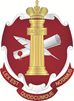 Формы выписок
Приказ Минэкономразвития России от 23.12.2015 N 968 «Об установлении порядка предоставления сведений, содержащихся в Едином государственном реестре недвижимости, и порядка уведомления заявителей о ходе оказания услуги по предоставлению сведений, содержащихся в Едином государственном реестре недвижимости» (в том числе форма запроса)

Приказ Минэкономразвития России от 25.12.2015 N 975 «Об утверждении форм выписок из Единого государственного реестра недвижимости, состава содержащихся в них сведений и порядка их заполнения, а также требований к формату документов, содержащих сведения Единого государственного реестра недвижимости и предоставляемых в электронном виде»

Приказ Минэкономразвития России от 20.06.2016 N 378 «Об утверждении отдельных форм выписок из Единого государственного реестра недвижимости, состава содержащихся в них сведений и порядка их заполнения, а также требований к формату документов, содержащих сведения Единого государственного реестра недвижимости и предоставляемых в электронном виде, определении видов предоставления сведений, содержащихся в Едином государственном реестре недвижимости, и о внесении изменений в Порядок предоставления сведений, содержащихся в Едином государственном реестре недвижимости, утвержденный приказом Минэкономразвития России от 23 декабря 2015 г. N 968»
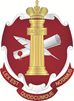 Виды сведений ЕГРН
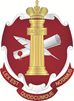 В запросе указываются
Приказ Минэкономразвития России от 23.12.2015 N 968
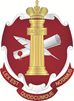 Запрос сведений из ЕГРН
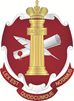 ЕИС нотариата. Раздел «Запросы в Росреестр»
Транспорт: СМЭВ-2 Срок эксплуатации: до внедрения ФГИС ЕГРН во всех регионах РФ
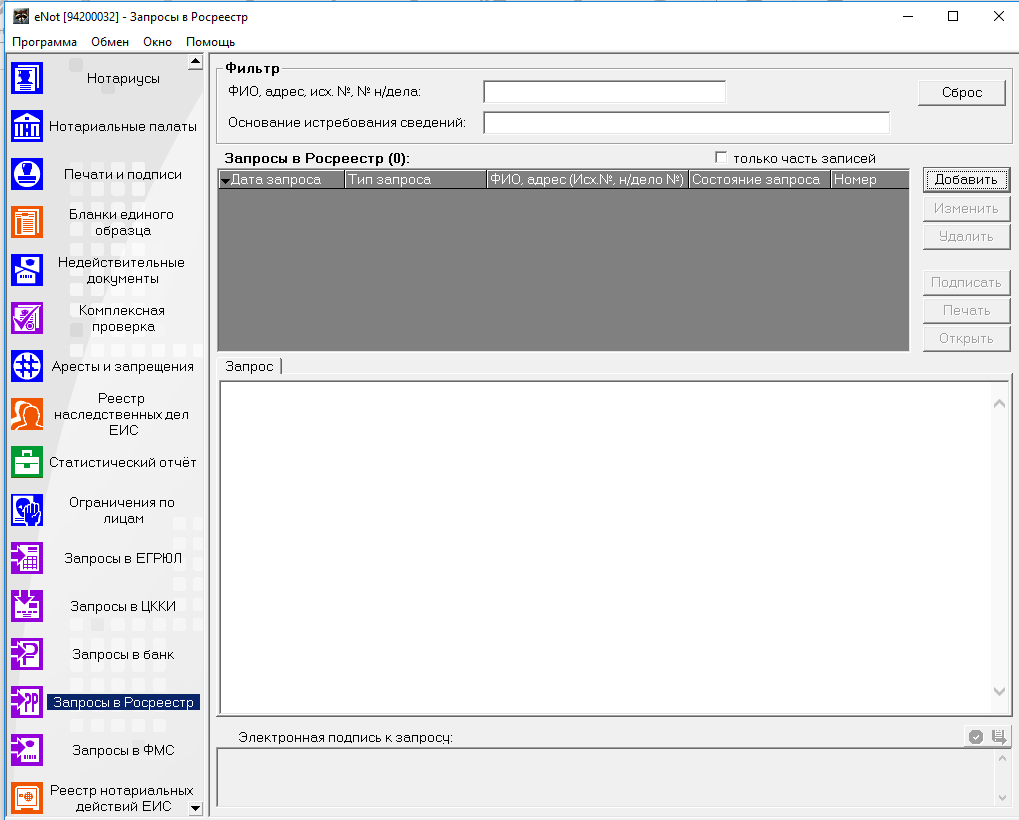 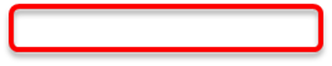 Новое в разделе «Запросы в Росреестр»
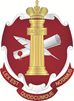 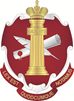 Запрос копии правоустанавливающего документа
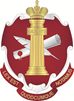 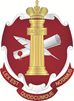 ЕИС нотариата. Раздел «Обращения  в Росреестр»
Транспорт_1: сервис прямого взаимодействия (версия 1)Срок эксплуатации: до внедрения ФГИС ЕГРН во всех регионах РФТранспорт_2: сервис прямого доступа к ФГИС ЕГРН (версия 2)
Срок эксплуатации: пока не ограничен
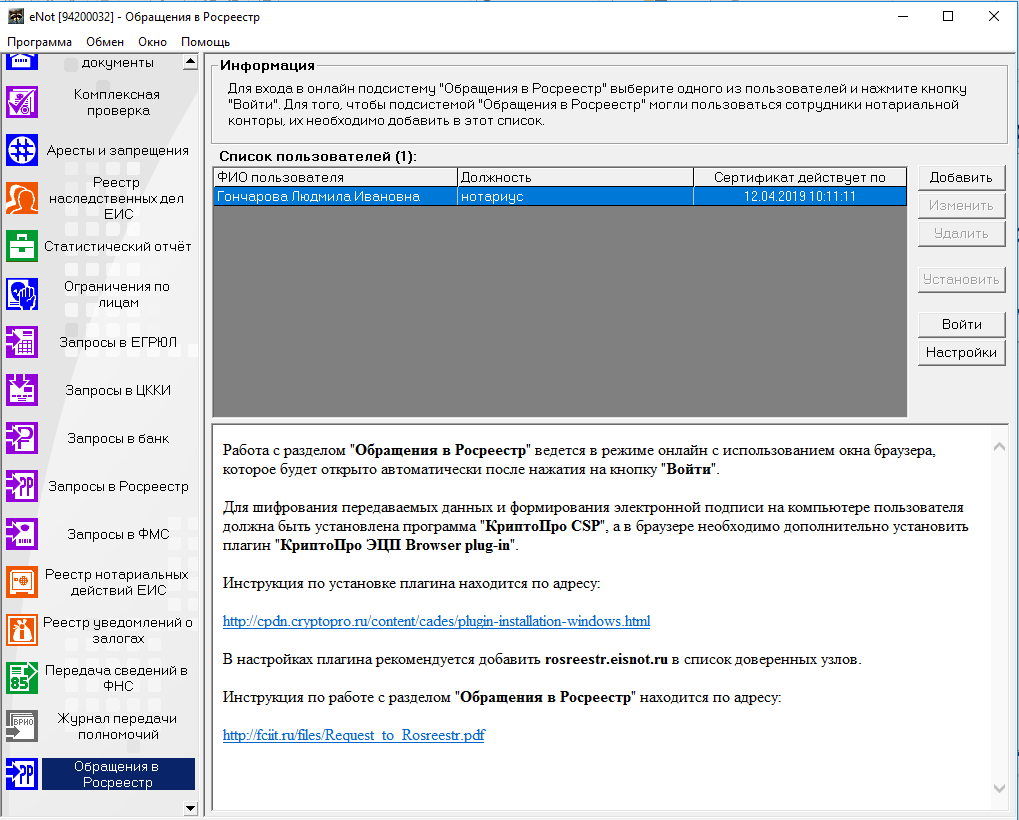 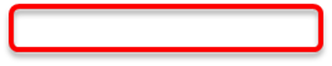 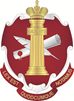 Подача обращений в Росреестр (версия 2) СПД
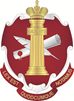 Требования к удостоверению выписок из ЕГРН
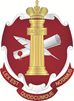 Актуальность сведений в выписках из ЕГРН
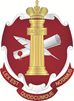 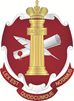 Заявления на регистрацию прав, ограничений/обременений прав
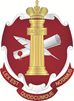 Взаимодействие нотариусов с Росреестром
За 9 месяцев текущего года, нотариусами удостоверено порядка 750 тысяч сделок с недвижимым имуществом и выдано около 1 миллиона 341 тысячи свидетельств о праве на наследство на недвижимое имущество 
Подано на регистрацию нотариусами:
136 тысяч (18% от общего количества сделок с недвижимостью) 
56 тысяч (4,2% от общего количества выданных свидетельств о праве на наследство) 
Из них (192 тысячи):
			85% - в электронной форме
  	 			15 % - в бумажном виде
всего на 01.09.2018 нотариусов 7905
Доля заявлений поданных на регистрацию
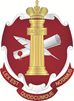 ~2 миллиона НД
~192 тысячи заявлений
*по данным НП за 9 месяцев 2018
[Speaker Notes: За 9 месяцев текущего года, нотариусами удостоверено порядка 750 тысяч сделок с недвижимым имуществом и выдано около 1 миллиона 341 тысячи свидетельств о праве на наследство на недвижимое имущество. 
Подано порядка 136 тысяч (18% от общего количества сделок с недвижимостью) и порядка 56 тысяч (4,2% от общего количества выданных свидетельств о праве на наследство) заявлений на государственную регистрацию прав (ограничений прав).  Из них в электронной форме порядка 85%, в форме бумажных документов – 15%.
Таким образом, на текущий момент 49,4 % нотариусов от общего количества нотариусов не взаимодействуют с территориальными органами Росреестра.  По 82% нотариальных сделок в отношении объектов недвижимости и 95,8% выданным свидетельствам о праве на наследство на недвижимость заявления на регистрацию прав в орган регистрации представляют правообладатели.]
Принято решений Росреестром о регистрации  прав
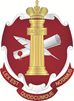 3,4% от НД
* По статистике Росреестра
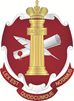 Изменения Основ законодательства Российской Федерации о нотариате с 04.08.2018
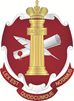 Изменения Основ законодательства Российской Федерации о нотариате с 01.02.2019
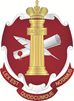 Изменения Основ законодательства Российской Федерации о нотариате с 01.02.2019
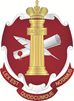 Изменения Основ законодательства Российской Федерации о нотариате с 01.02.2019
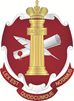 Предоставление в Росреестр в электронной форме
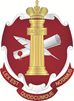 Изменения Федерального закона от 13.07.2015 № 218-ФЗ с 04.08.2018
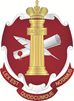 Заявления на регистрацию прав
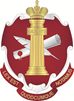 Подача обращений в Росреестр
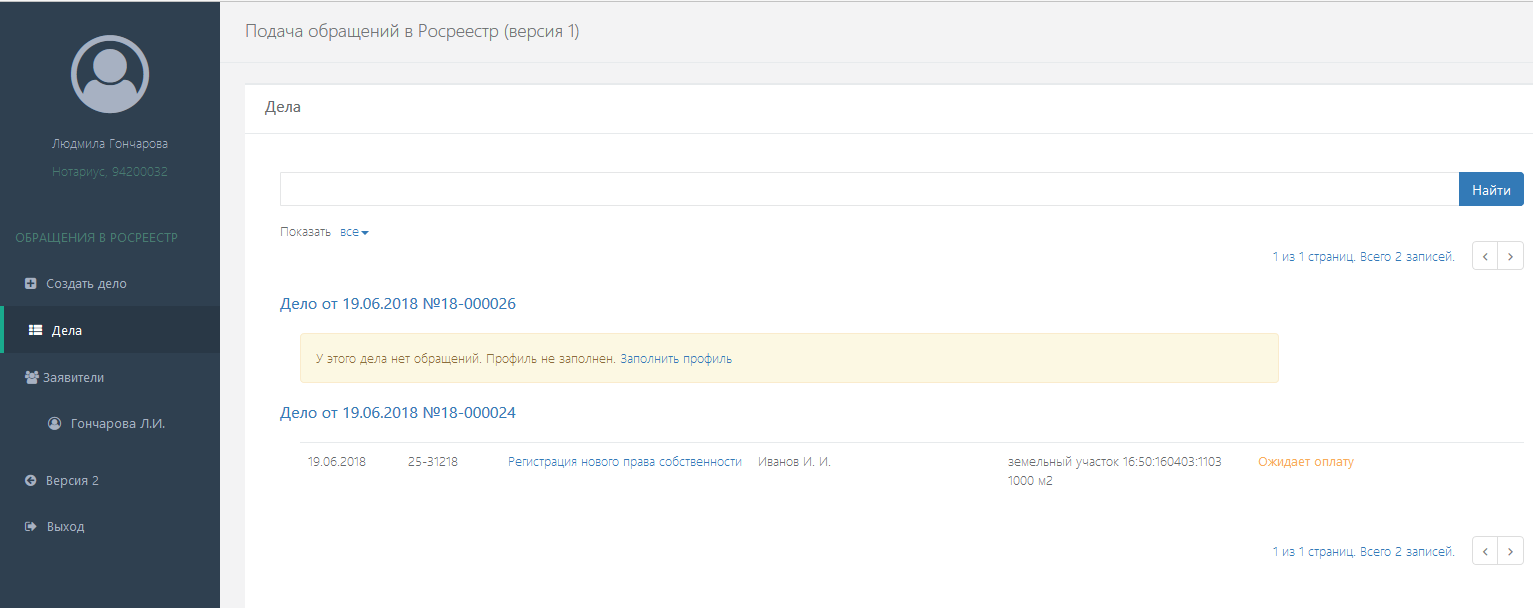 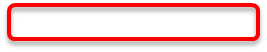 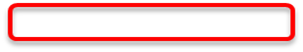 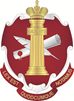 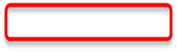 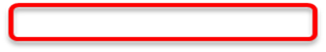 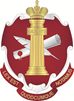 Регионы ФГИС ЕГРН на текущую дату
Требования к прилагаемым к заявлению документам
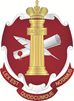 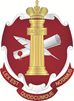 Оплата государственной пошлины
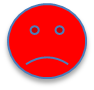 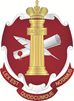 Возврат госпошлины
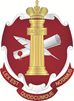 Льготы по оплате государственной пошлины
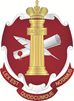 Льготы по оплате государственной пошлины
(подпункты 12 и 15 пункта 1 статьи 333.35 НК)
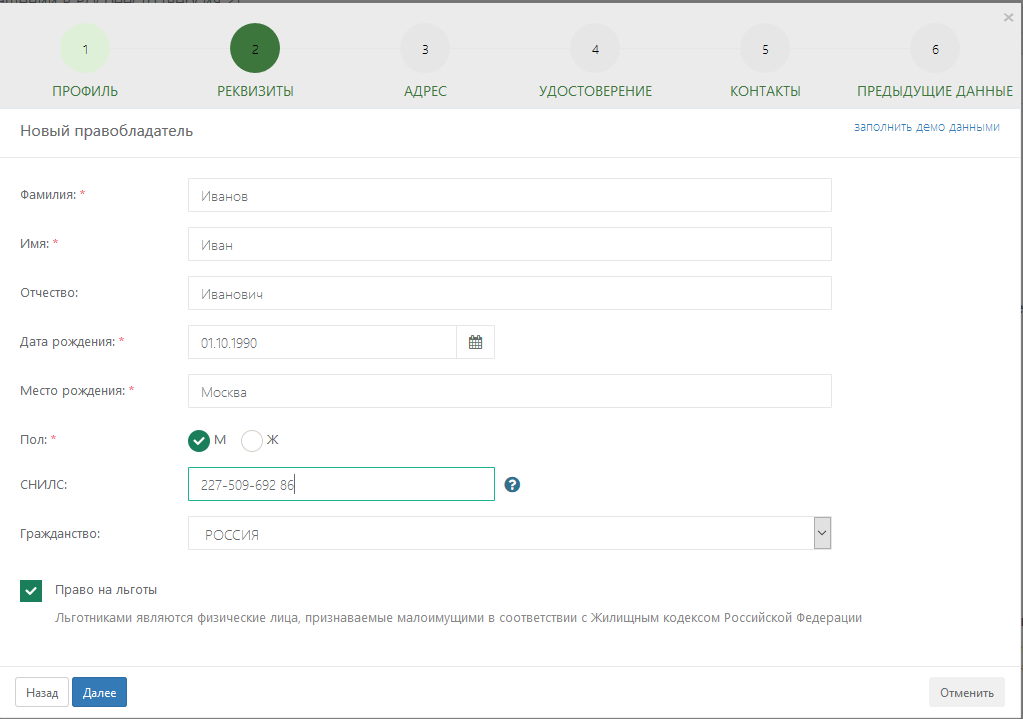 12) физические лица - ветераны Великой Отечественной войны, инвалиды Великой Отечественной войны, бывшие узники фашистских концлагерей, гетто и других мест принудительного содержания, созданных немецкими фашистами и их союзниками в период Второй мировой войны, бывшие военнопленные во время Великой Отечественной войны при их обращении за совершением юридически значимых действий, установленных настоящей главой
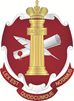 Льготы по оплате государственной пошлины
(подпункты 4 и 5 пункта 1 статьи 333.35 НК)
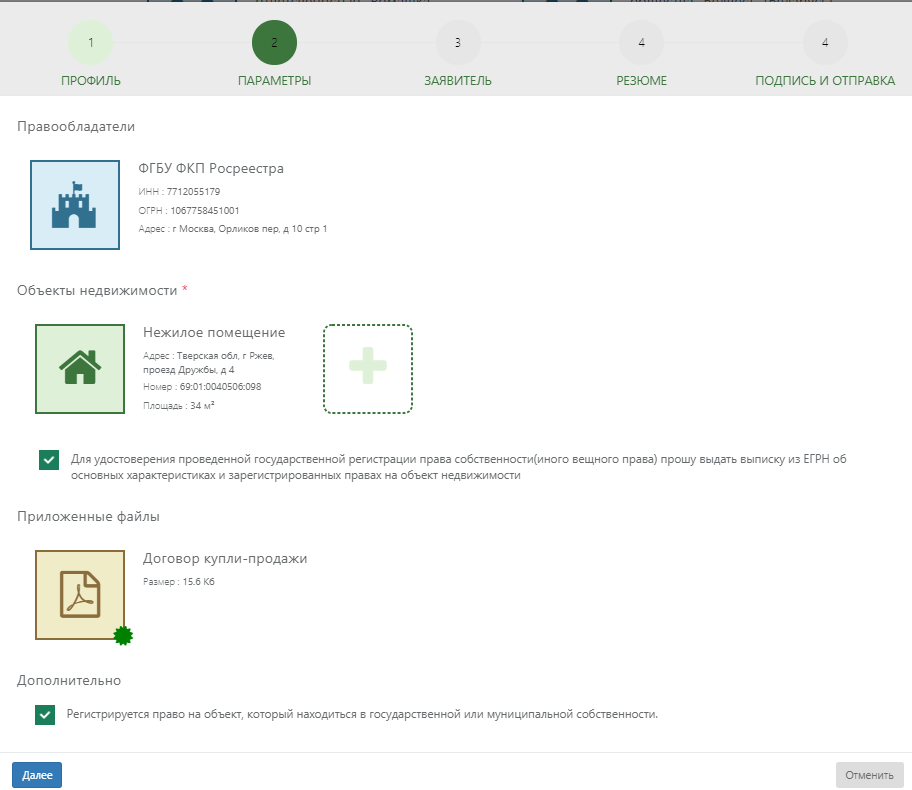 5) Центральный банк Российской Федерации - при обращении за совершением установленных настоящей главой юридически значимых действий в связи с выполнением им функций, возложенных на него законодательством Российской Федерации
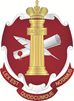 Особенности расчета государственной пошлины
За государственную регистрацию права собственности физического лица на земельный участок, предназначенный для ведения личного подсобного, дачного хозяйства, огородничества, садоводства, индивидуального гаражного или индивидуального жилищного строительства                                                                     (подпункт 24 пункта статьи 333.33 - 350 рублей)
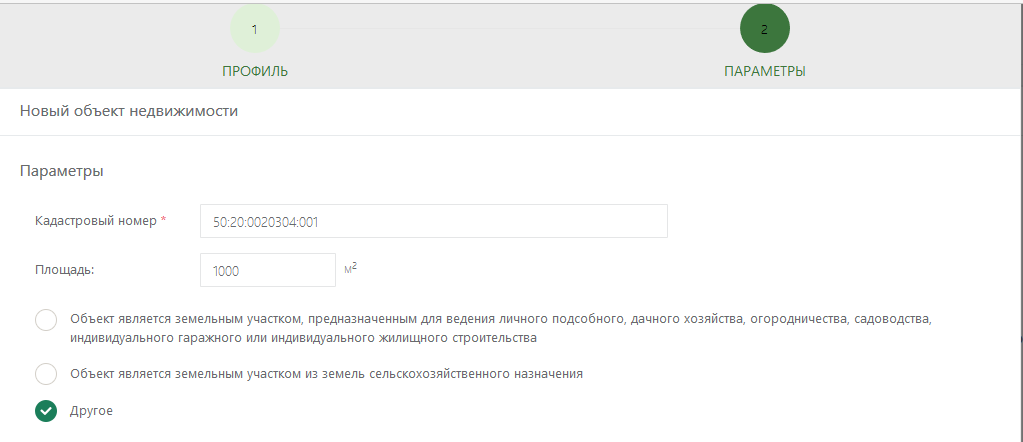 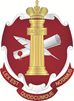 Особенности расчета государственной пошлины
За государственную регистрацию права собственности физического лица                на создаваемый или созданный на земельном участке, предназначенном для ведения личного подсобного, дачного хозяйства, огородничества, садоводства, индивидуального гаражного или индивидуального жилищного строительства объект недвижимого имущества                                                                                        (подпункт 24 пункта статьи 333.33 - 350 рублей)
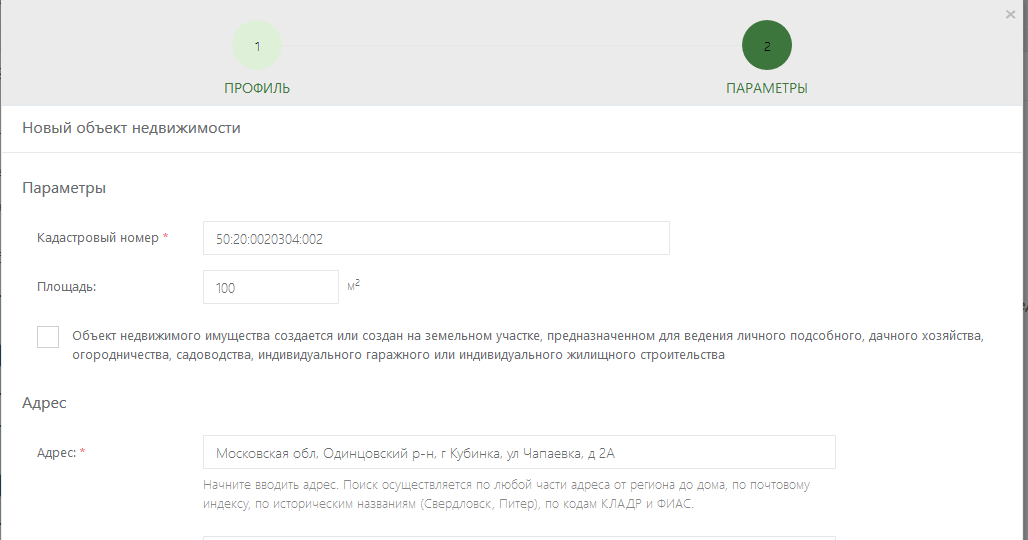 Особенности расчета государственной пошлины при регистрации права долевой собственности (версия 2)
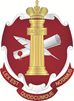 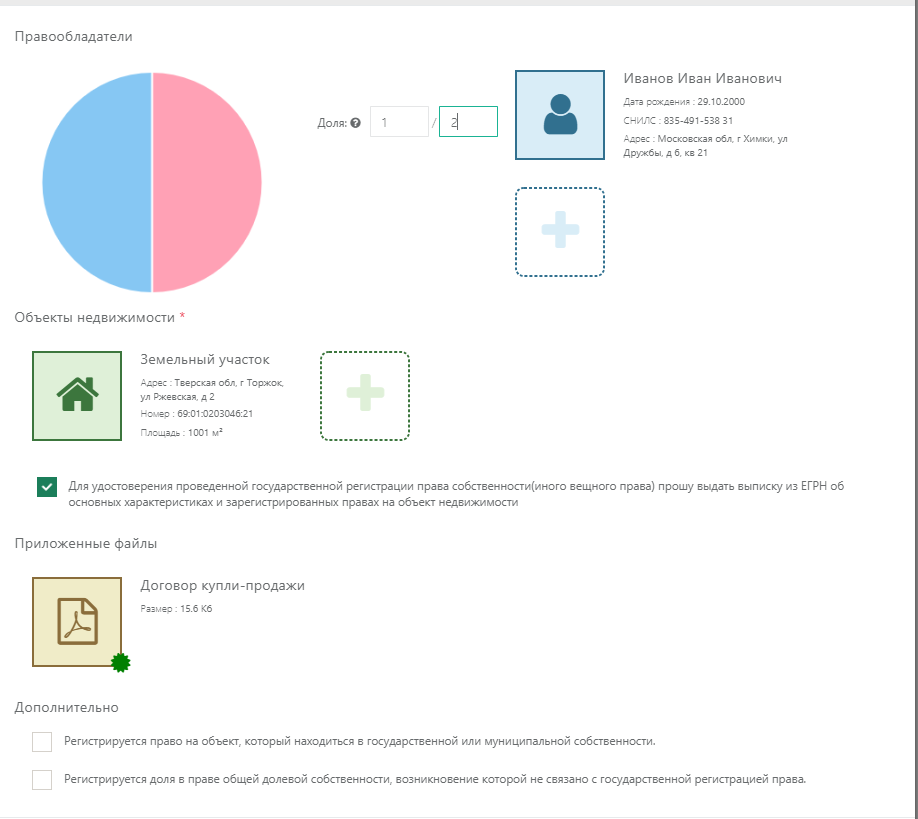 Можно также использовать в случае подачи заявления на регистрацию права общей долевой собственности на основании нотариально удостоверенной сделки по отчуждению доли от целого или доли от доли
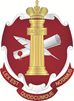 Государственная регистрация доли в праве общей долевой собственности, поступающей в совместную собственность супругов
С 1 июля 2018 года вступили в силу:
изменения в Правила ведения ЕГРН;
в форму выписки о предоставлении сведений из ЕГРН.
Правила ведения ЕГРН дополнены пунктом:
90.1. При государственной регистрации доли в праве общей долевой собственности, поступающей в совместную собственность супругов: 
сведения об обоих супругах указываются в одной записи о вещном праве; 
в отношении вида права в записи о праве указываются слова "общая долевая собственность"; после указания в записи о вещном праве размера доли в праве общей долевой собственности указываются слова "в совместной собственности»
Выписка из ЕГРН:
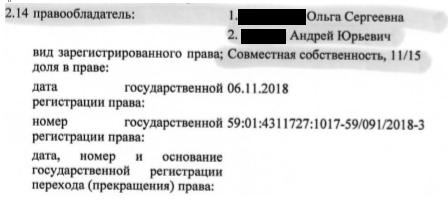 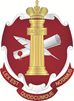 Государственная регистрация доли в праве общей долевой собственности, поступающей в совместную собственность супругов
Форма заявления о государственной регистрации права не измена.  
В соответствии Приказом 920 от 08.12.2015 в поле «Примечания» указывается дополнительная информация, которую желает сообщить заявитель

При направлении заявления в бумажном виде: 
сведения о регистрации права общей долевой собственности, поступившей в совместную собственность супругов и о втором супруге, необходимо указывать в поле заявления  «Примечания».

При направлении заявления в электронном виде:
сведения о регистрации права общей долевой собственности, поступившей в совместную собственность супругов и о втором супруге, необходимо указывать в отдельном файле «дополнение к заявлению». Формат pdf, подпись оделенная, требования к бланку нет.
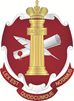 Порядок внесения в ЕГРН сведений об единоличном собственнике объекта при приобретении последней доли в права
Порядок установлен пунктом 92  Правил ведения ЕГРН 
(Приказ от 16.12.2015 № 943)
 в случае если на регистрацию на основании сделки по приобретению «оставшейся доли» (правоприобретатель становится единоличным собственником) подать заявление о регистрации права собственности, регистратор: 
погасит все ранее произведенные записи о регистрации права общей долевой собственности этого лица;
в отношении вида права в новой записи укажет «собственность»;
в отношении документов оснований укажет (перенесёт) данные из ранее взнесённых сведений  с указанием номеров и дат регистрации прав долевой собственности, а также документ основании на основании которого приобретена оставшаяся доля
Такое  же правило применяется:
  в случае, если собственником будет подано заявление о внесении сведений в ЕГРН о нем, как о единоличном собственнике недвижимости, при наличии в ЕГРН сведений о зарегистрированных ранее правах общей долевой собственности, приобретенных по разным основаниям и сумма долей по которым равна 1;
если меняется размер долей у долевых сособственников на основании сделок по приобретению «новых» долей в праве (при условии указания в заявлении суммарного размера доли);
в случае изменения режима общей совместной собственности (на общую долевую собственность, собственность одного лица (например, одного из супругов) либо перераспределения долей в праве общей долевой собственности
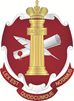 Отчуждение «доли от целого»/ «доли от доли»
Официальная позиция Минэкономразвития России – действующее законодательство не содержит положений, регулирующих порядок образования общей долевой собственности на основании решения единоличного собственника от отчуждении доли в праве на объект недвижимости
В Правилах ведения ЕГРН не описан порядок действий регистратора в таких случаях (Приказ от 16.12.2015 № 943)









В ряде регионов государственные регистраторы не отказывают в регистрации перехода права по таким сделкам 
В связи с чем формируется практика подачи заявлений при отчуждении «доли от целого или доли от доли»
заявление о переходе права от продавца к покупателю
заявление о регистрации права на оставшуюся долю продавца
заявление на регистрацию права покупателя
КАССАЦИОННОЕ ОПРЕДЕЛЕНИЕ
от 15 ноября 2017 г. N 36-КГ17-8
Ссылки государственного регистратора и суда апелляционной инстанции в обоснование своей позиции на статью 244 Гражданского кодекса Российской Федерации, содержащую понятие и основания возникновения общей собственности, которая, по их мнению, не предусматривает возможность продажи единоличным собственником доли в праве собственности на объект недвижимости, являются несостоятельными, поскольку нормы названной статьи такого предписания не содержат
Проблемы, требующие решения на стороне Росреестра
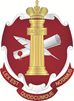 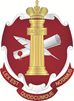 Уведомление о приеме заявления
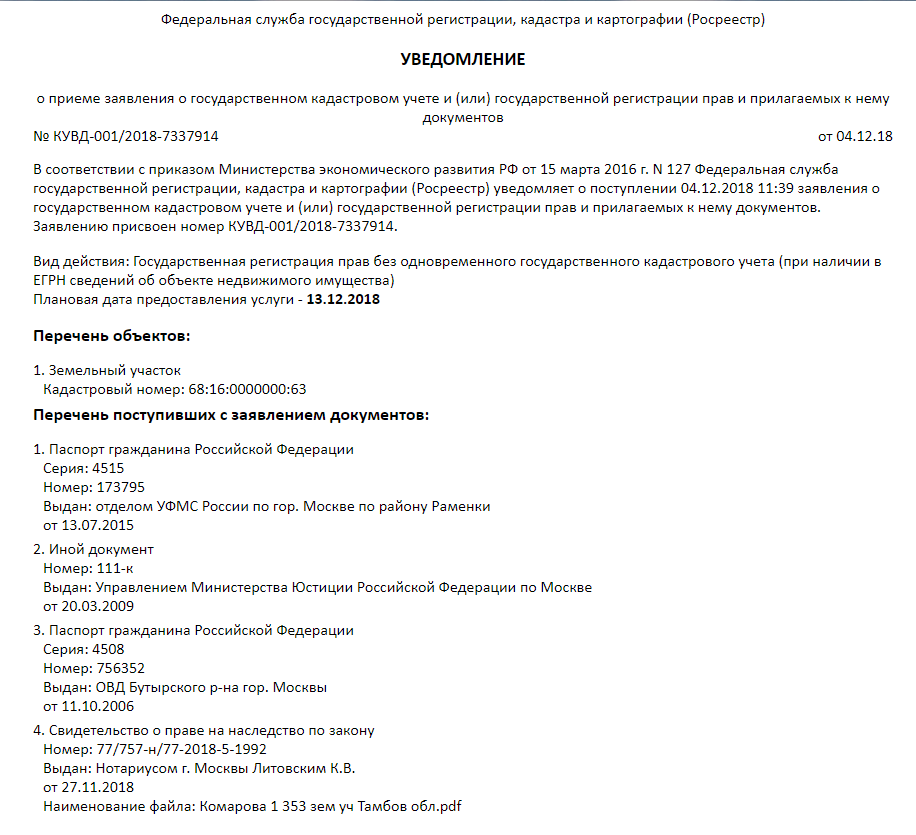 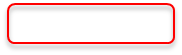 В процессе обработки дата будет изменена на 05.12.2018
Полезные ссылки
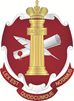 Полезные ссылки
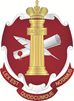 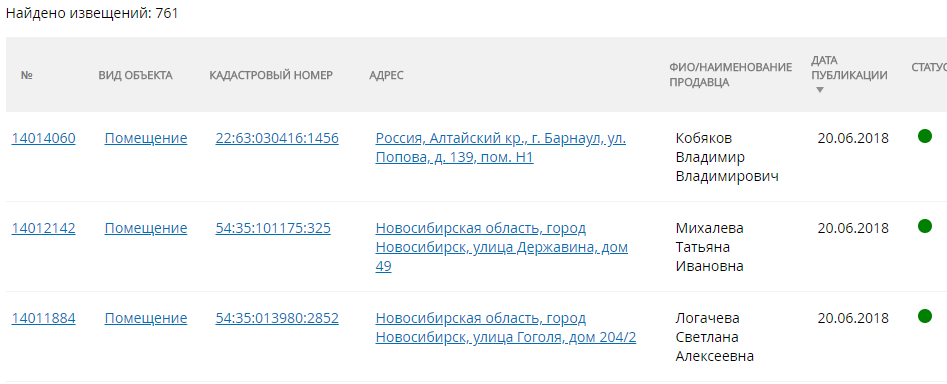 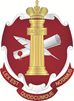 Оценка качества оказания Росреестром государственных услугhttps://vashkontrol.ruСпециализированный сайт "Ваш Контроль" является подсистемой АИС "Информационно-аналитическая система мониторинга качества государственных услуг"  (ИАС МКГУ) и предоставляет возможность пользователям сети "Интернет", прошедшим авторизацию с использованием ЕСИА либо прошедшим регистрацию и авторизацию с использованием средств ИАС МКГУ, размещать текстовые комментарии о качестве государственных услуг, предоставляемых ФОИВ и ГВФ, в том числе их территориальными органами, а также предоставляет возможность ФОИВ и ГВФ, в том числе их территориальным органам, размещать ответы на указанные отзывы пользователей.
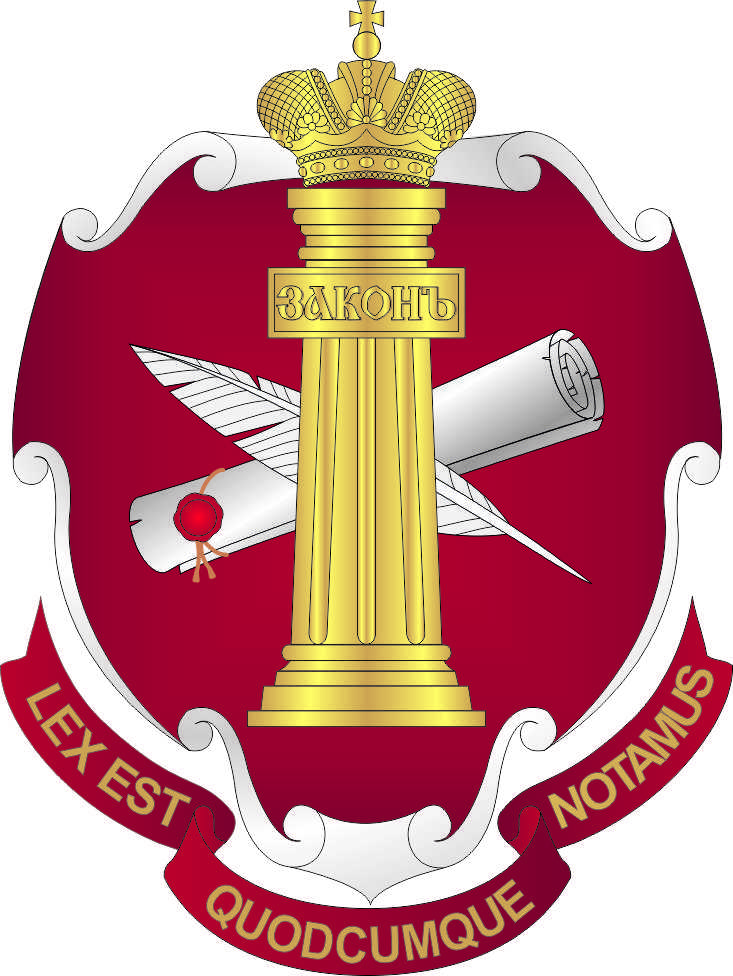 Федеральная нотариальная палата
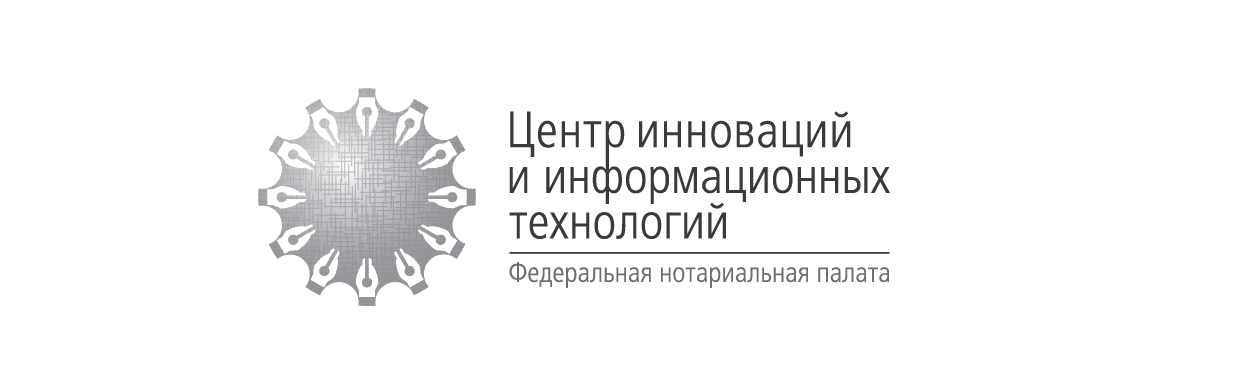 Благодарю за внимание!Советник директора ФондаГончарова Людмила Ивановнаlgoncharova@fciit.ru тел. (495)730-57-05 доб. 1316
Вебинар